Foundations of Data Mining
http://www.cohenwang.com/edith/dataminingclass2017
Instructors:
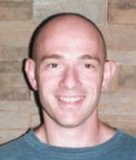 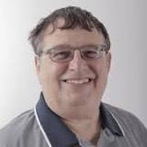 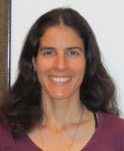 Haim Kaplan
Edith Cohen
Amos Fiat
Lecture 2
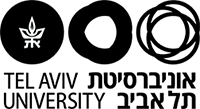 Edith Cohen   Lecture2
1
Today
Sampling and counting sketches:
Uniform Reservoir sampling
Uniform bottom-k sampling
Distinct sampling
Distinct counting  
MinHash Sketch variety 
Distinct count estimators  (and introduction to estimation methods)
Analysis/Derivation Tools:  Bounds on quality of estimates, The Exponential distribution, Maximum Likelihood, Inverse Probability, Cramer Rao, Sufficient statistics
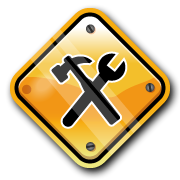 Edith Cohen   Lecture2
2
Quality of estimates
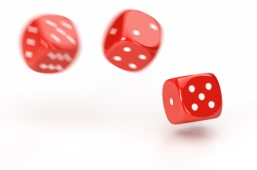 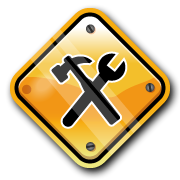 Bounds on the probability that a random variable deviates from its expectation
Markov Inequality (nonnegativity assumption)
Chebyshev inequality  (using variance)
Edith Cohen   Lecture2
3
Quality of estimates: Chernoff/Hoeffding/Bernstein concentration bounds
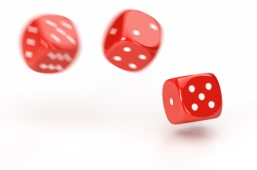 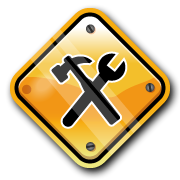 Bound the probability that a sum of independent* random variable deviates from its expectation
Hoeffding Bounds (additive error)
Chernoff Bounds (multiplicative error)
Edith Cohen   Lecture2
4
Random samples
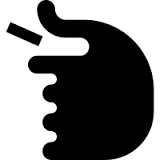 Edith Cohen   Lecture2
5
Uniform sampling
All items have the same inclusion probability
!! For large scale streamed/distributed data, better to specify size
Edith Cohen   Lecture2
6
Reservoir Sampling [Knuth 1969,1981; Vitter 1985]
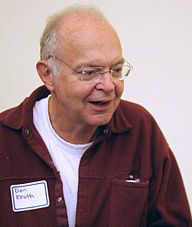 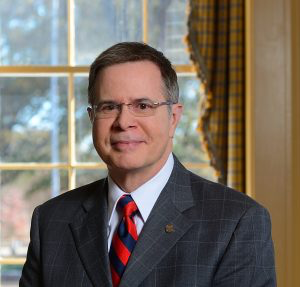 Streaming sketch
6
1
7
5
4
2
Edith Cohen   Lecture2
7
Reservoir sampling: Correctness
Edith Cohen   Lecture2
8
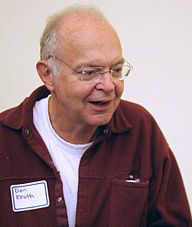 *Why another method? composable, generalizes to distinct sampling, weighted sampling
Edith Cohen   Lecture2
9
Edith Cohen   Lecture2
10
[Speaker Notes: Composable:   We don’t need to know the sample size in advance]
Uniform distinct sampling
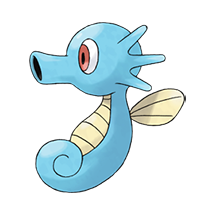 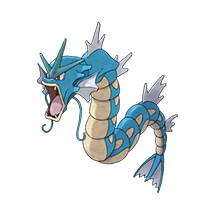 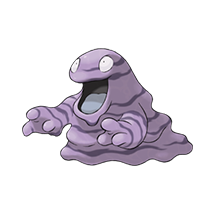 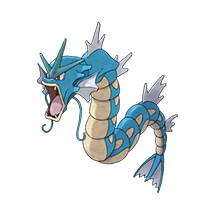 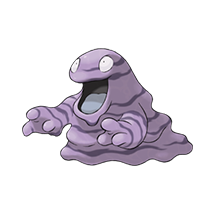 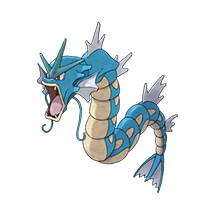 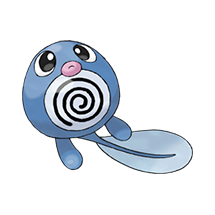 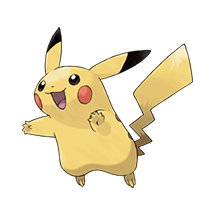 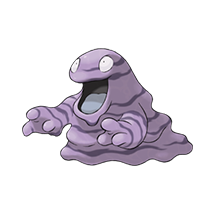 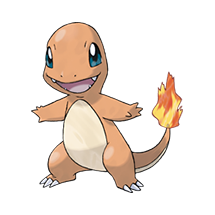 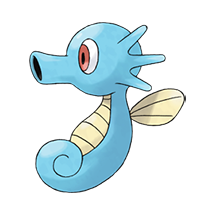 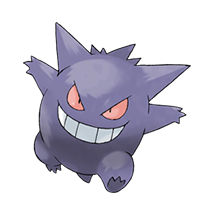 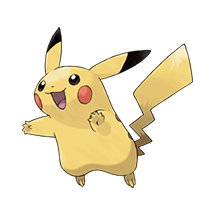 Distinct keys:
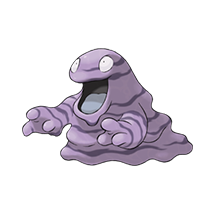 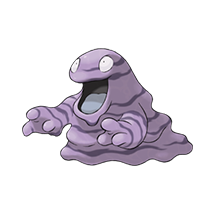 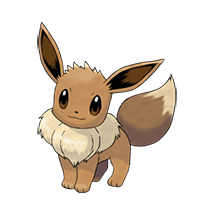 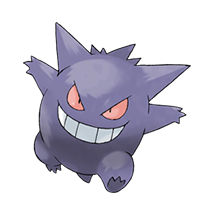 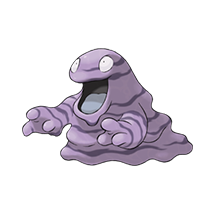 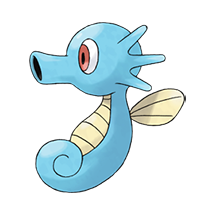 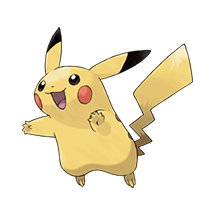 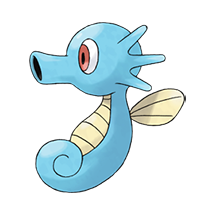 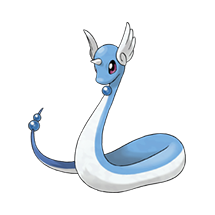 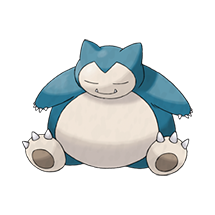 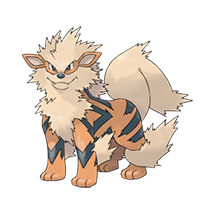 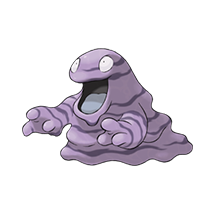 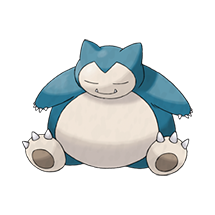 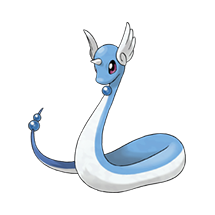 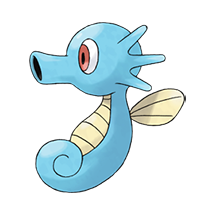 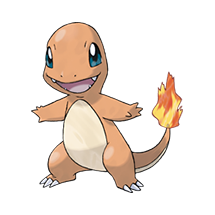 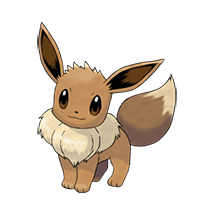 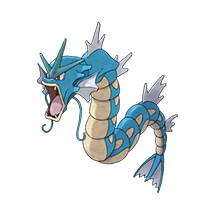 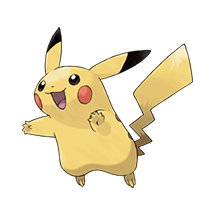 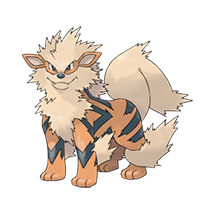 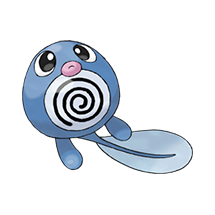 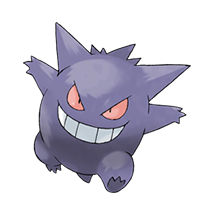 Edith Cohen   Lecture2
11
[Speaker Notes: Some keys occur many times, different locations.  But we are interested in statistics over distinct keys.  So want a uniform sample over distinct keys.  Each distinct key has same probability to be included, even if it appears many times.

Data is distributed or streamed in an arbitrary order, keys frequencies can be skewed]
”bottom-k” distinct sampling
keys
keys
Correctness proofs are the same as data elements sampling,  update efficiency: well get to soon
Caution:   Uniform sample but we do not know population size!! 
Can estimate proportion in domain,  but can not estimate domain sizes
Edith Cohen   Lecture2
12
[Speaker Notes: Hashing idea introduced by computer scientists.]
Distinct counting
Multiple data elements may have the same key, return #distinct keys.
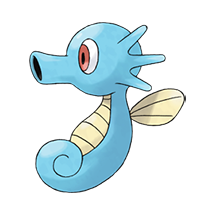 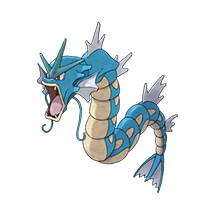 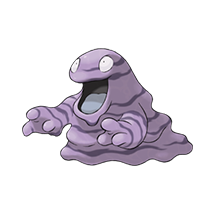 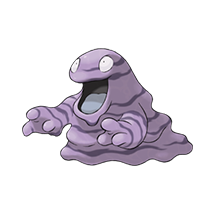 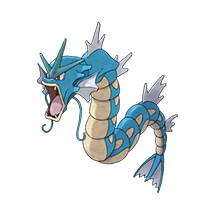 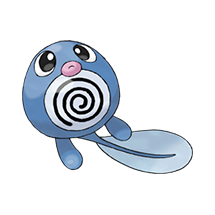 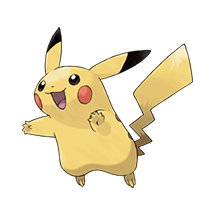 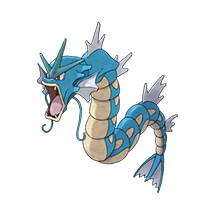 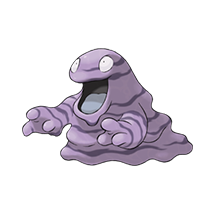 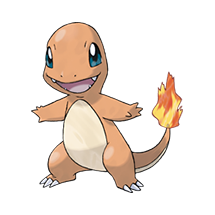 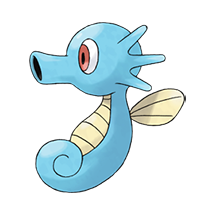 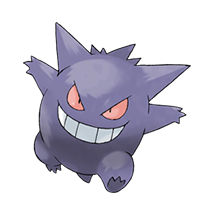 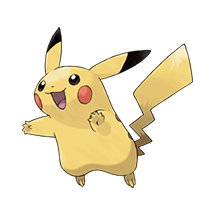 24 data elements
Distinct keys:
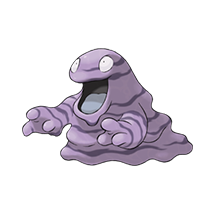 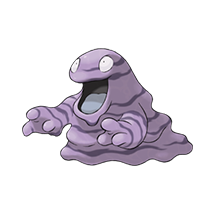 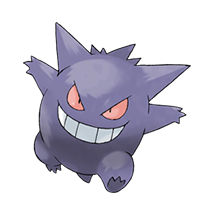 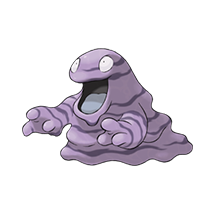 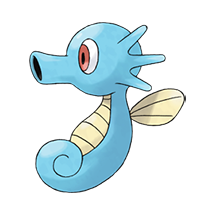 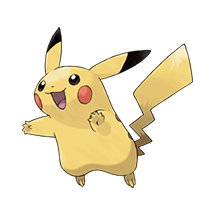 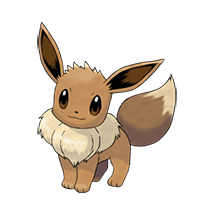 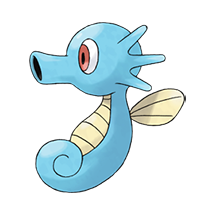 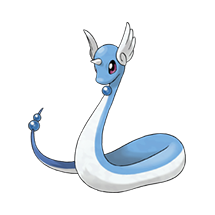 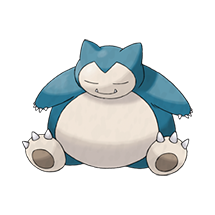 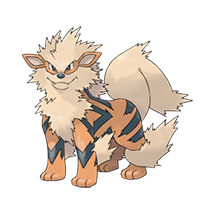 11 distinct keys
Example applications:
Number of distinct search queries issued
Number of distinct users of a set of services
Number of distinct source IP addresses
Number of distinct source-destination pairs
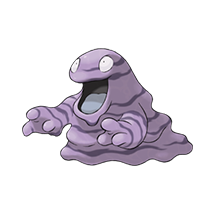 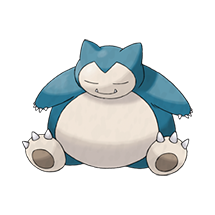 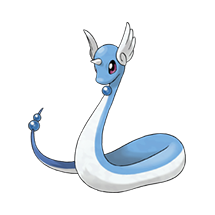 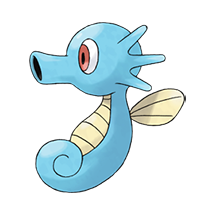 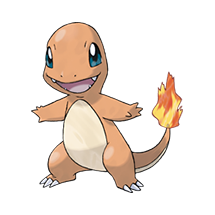 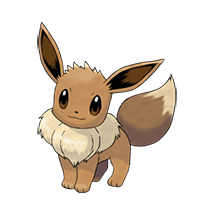 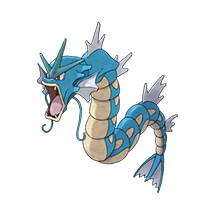 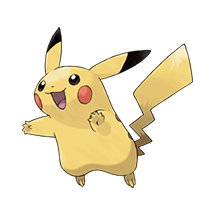 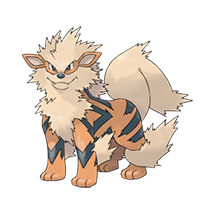 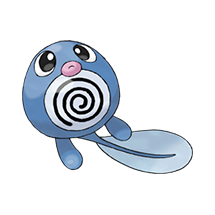 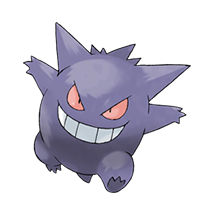 Edith Cohen   Lecture2
13
[Speaker Notes: Some keys occur many times, different locations.  But we are interested in statistics over distinct keys.  So want a uniform sample over distinct keys.  Each distinct key has same probability to be included, even if it appears many times.

Data is distributed or streamed in an arbitrary order, keys frequencies can be skewed]
Distinct Keys: Approximate Counting
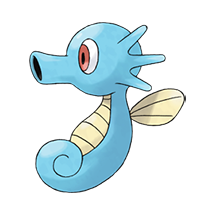 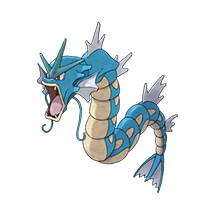 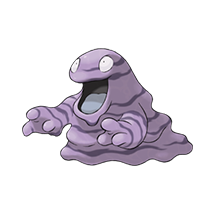 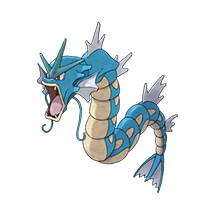 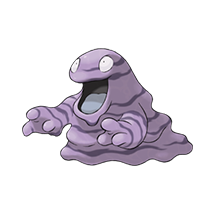 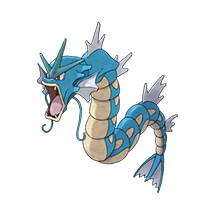 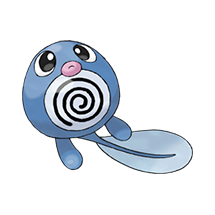 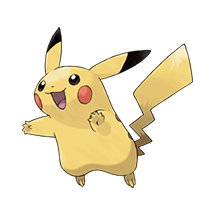 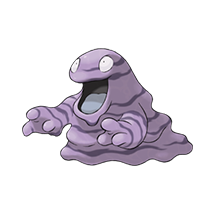 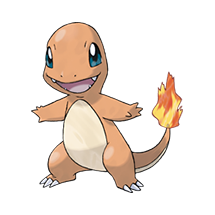 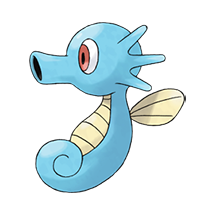 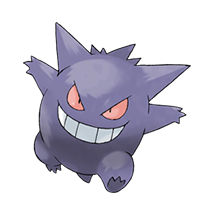 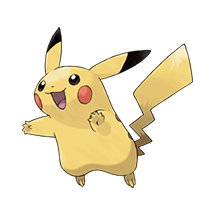 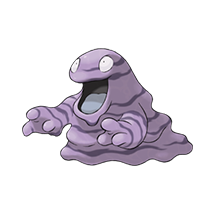 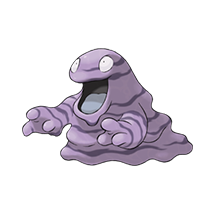 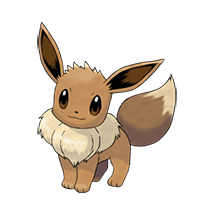 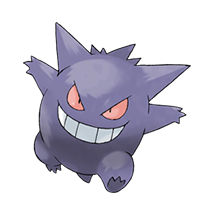 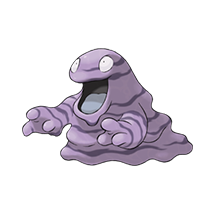 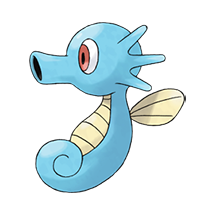 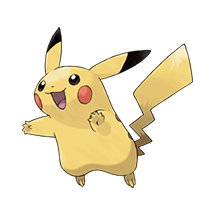 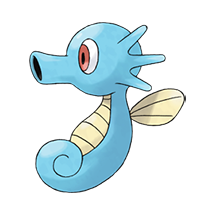 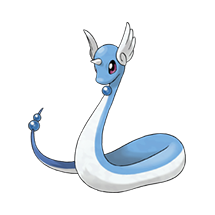 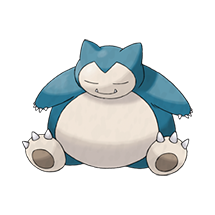 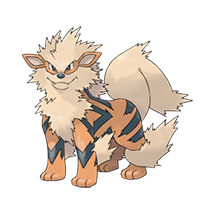 Edith Cohen   Lecture2
14
Relating the MinHash value and the distinct count
Edith Cohen   Lecture2
15
…Relating the MinHash value and the distinct count
minhash
Edith Cohen   Lecture2
16
[Speaker Notes: Why expectation is 1/n+1 ?  Close to a circle.  Throw  a random point for to cut into a line.  Throw another n points.  Expected gap between any two points is 1/(n+1).

Even before proposing and analyzing estimators, we can guess that this one minimum value carries limited information.  So we can get very limited accuracy on the size estimate.  We can boost this information by keeping k such registers.]
Edith Cohen   Lecture2
17
The MinHash Sketch Variety
!!Same as our distinct sampler,
Keep only hash values…
All sketches correspond to distinct sampling schemes
Edith Cohen   Lecture2
18
Distinct sample: The keys with the MinHash values (with replacement sampling)
Edith Cohen   Lecture2
19
[Speaker Notes: Further applications: in data summarization, we have control over the scheme we apply.  Good to keep these options in mind.

Say that for some applications we need to maintain meta information on the k elements contributing to the Min-hash sketch.
These k elements can be viewed as a sample of the set.  K-mins are independent samples with replacement.  Bottom-k is order sampling (without replacement sampling).  k-partition is to partition and sample.]
Edith Cohen   Lecture2
20
part-hash
value-hash
Distinct sampler: The keys with the minhash values
Edith Cohen   Lecture2
21
[Speaker Notes: Further applications: in data summarization, we have control over the scheme we apply.  Good to keep these options in mind.

Say that for some applications we need to maintain meta information on the k elements contributing to the Min-hash sketch.
These k elements can be viewed as a sample of the set.  K-mins are independent samples with replacement.  Bottom-k is order sampling (without replacement sampling).  k-partition is to partition and sample.]
Edith Cohen   Lecture2
22
Edith Cohen   Lecture2
23
[Speaker Notes: Further applications: in data summarization, we have control over the scheme we apply.  Good to keep these options in mind.

Say that for some applications we need to maintain meta information on the k elements contributing to the Min-hash sketch.
These k elements can be viewed as a sample of the set.  K-mins are independent samples with replacement.  Bottom-k is order sampling (without replacement sampling).  k-partition is to partition and sample.]
Edith Cohen   Lecture2
24
MinHash Sketches: Number of modifications
Why is it interesting to bound #modifications?
 Sometimes modifications cost more than testing:  With bottom-k sketches, or with parallel updates (“write” more expensive than “read”)
 Later on we will see applications where it makes sense to record the “full history” of changes (that is, be able to obtain the sketch for any prefix of the stream).
Edith Cohen   Lecture2
25
MinHash Sketches: Number of modifications
Update
Prob.
Edith Cohen   Lecture2
26
MinHash Sketches: Number of updates
Edith Cohen   Lecture2
27
Composability of MinHash Sketches
!! We apply the same set of hash function to all elements/data sets/streams.
Edith Cohen   Lecture2
28
Cardinality estimation from MinHash Sketches
*Why so many methods?  Important problem.  But we also use it to introduce more general important concepts
Edith Cohen   Lecture2
29
[Speaker Notes: When estimating anything from a sketch we try to use the information we have in the best possible way:  maximize its value.  The sketch is all what could afford to keep or transmit from the original data that we want to query.]
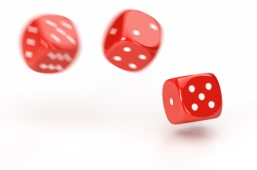 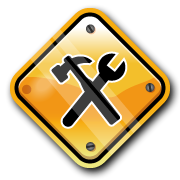 Edith Cohen   Lecture2
30
[Speaker Notes: Memorylessness:  Given that X is larger than some y,  the probability that it is larger than y+t is equal to the initial probability that it is larger than t (radioactive decay)
Note that the relations to uniform are monotone   probability u<t   = probability –ln(1-u) < -ln(1-t)]
Edith Cohen   Lecture2
31
[Speaker Notes: Note that the relations to uniform are monotone   probability u<t   = probability –ln(1-u) < -ln(1-t)]
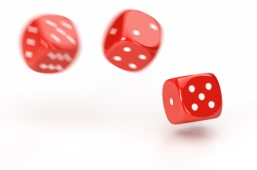 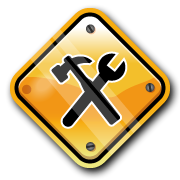 Maximum Likelihood Estimation
Properties:
Principled way of deriving estimators
Converges in probability to true value (with enough i.i.d samples)… but generally biased
(Asymptotically…) optimal – minimizes MSE (mean square error)
Edith Cohen   Lecture2
32
[Speaker Notes: “Niruut Maximalit” 
Likelihood and density are the same function but we think of them differently.  Fixed parameter and distribution over y versus fixed y and distribution over the parameter theta.

Example:  Our sketch is a random variable that depends on the number of distinct keys]
Estimator depends only on the sum!
Edith Cohen   Lecture2
33
Edith Cohen   Lecture2
34
[Speaker Notes: We now look at the bias of this estimator.  To do that, it convenient to work with the distribution of the sum (one vaiable)]
Is this the best we can do?  How do we know?
Edith Cohen   Lecture2
35
How can we tell that we found the best estimator? (get the most value (minimum MSE) from the information we have (the sketch)).
Edith Cohen   Lecture2
36
[Speaker Notes: The MLE, and also out unbiased estimators use the sum]
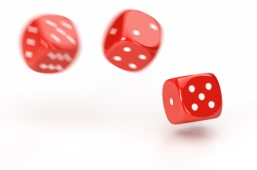 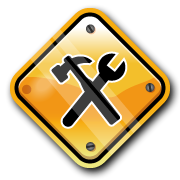 Cramér-Rao lower bound (CRLB)
Are we using the information in the sketch in the best possible way ?
Edith Cohen   Lecture2
37
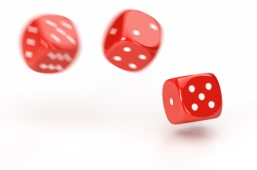 Cramér-Rao lower bound (CRLB)
Edith Cohen   Lecture2
38
Edith Cohen   Lecture2
39
Edith Cohen   Lecture2
40
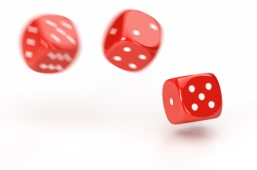 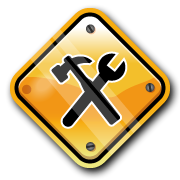 Sufficient statistics
Another useful tool when searching for estimators
Edith Cohen   Lecture2
41
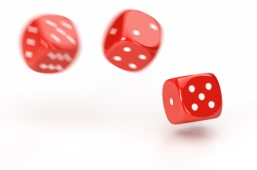 Sufficient Statistic
Edith Cohen   Lecture2
42
[Speaker Notes: What does estimation theory tells us about sufficient statistic ?]
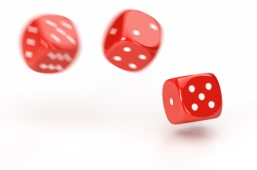 Sufficient Statistic
Edith Cohen   Lecture2
43
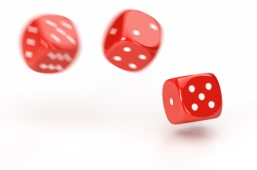 Rao-Blackwell Theorem
Enough to look at estimators that are functions of the sufficient statistics
Edith Cohen   Lecture2
44
Edith Cohen   Lecture2
45
[Speaker Notes: Show on board:  to condition on > y_i,  divide density by probabilty of being > y_i]
Edith Cohen   Lecture2
46
[Speaker Notes: Show on board:  to condition on > y_i,  divide density by probabilty of being > y_i]
Does not depend on n
Depends on n
What does estimation theory tell  us?
Edith Cohen   Lecture2
47
What does estimation theory tell  us?
Edith Cohen   Lecture2
48
Edith Cohen   Lecture2
49
MLE is the solution of:
Need to solve numerically
Edith Cohen   Lecture2
50
[Speaker Notes: Recall that s_k here is the exponential incarnation:  transform the uniform minimum u by –ln(1-u)]
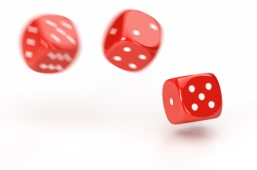 Inverse probability estimators[Horvitz Thompson 1952]
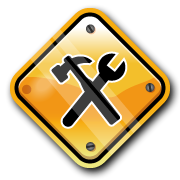 * this is the minimum variance nonnegative unbiased estimator
Edith Cohen   Lecture2
51
[Speaker Notes: comment: this is the minimum variance nonnegative unbiased estimator]
Edith Cohen   Lecture2
52
Edith Cohen   Lecture2
53
[Speaker Notes: We know the presence value of sampled keys (must be 1).  We need to know the probability to compute the estimate.

Positive estimates are only for the k-1 sampled keys.]
Edith Cohen   Lecture2
54
Better distinct count estimators ?
Edith Cohen   Lecture2
55
“Historic” Inverse Probability (HIP) Estimators [C’ 15]
Easy to apply with all minhash sketches
The estimate is unbiased
Edith Cohen   Lecture2
56
[Speaker Notes: Intuitively, this accounts for all distinct elements that did not get counted.  Also, fixing hashes of all other distinct elements, this estimate has expectation 1 over randomization of the hash of all other elements.]
Edith Cohen   Lecture2
57
[Speaker Notes: This is not the most efficient “code”.  Do not need to actually recompute p for each element.]
Edith Cohen   Lecture2
58
Edith Cohen   Lecture2
59
Small Hash range
Implementations of MinHash sketches use small discrete hash range:
Edith Cohen   Lecture2
60
Keys sorted by hash
Negated exponent:
4
0.0001xx
1
3
2
0.1xxxxx
0.01xx
0.001xx
Edith Cohen   Lecture2
61
[Speaker Notes: Most keys have low exponents.]
END
Edith Cohen   Lecture2
62